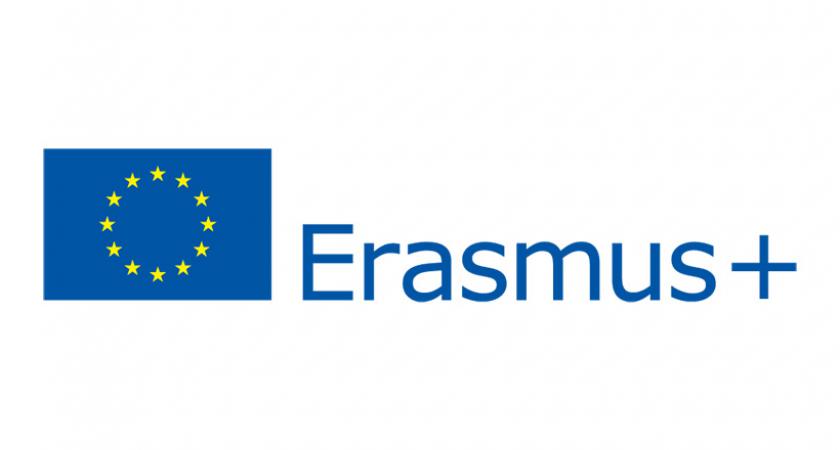 IHAVET+ Questionnaire Results for Parents
Random Sample on 2nd Vocational School of Katerini
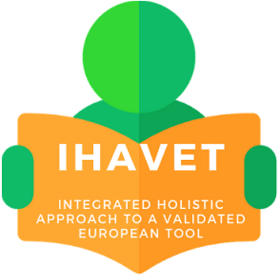 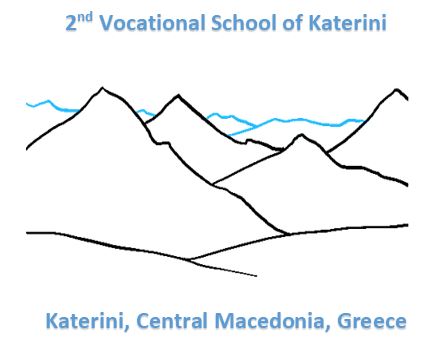 PARENTS GENDER
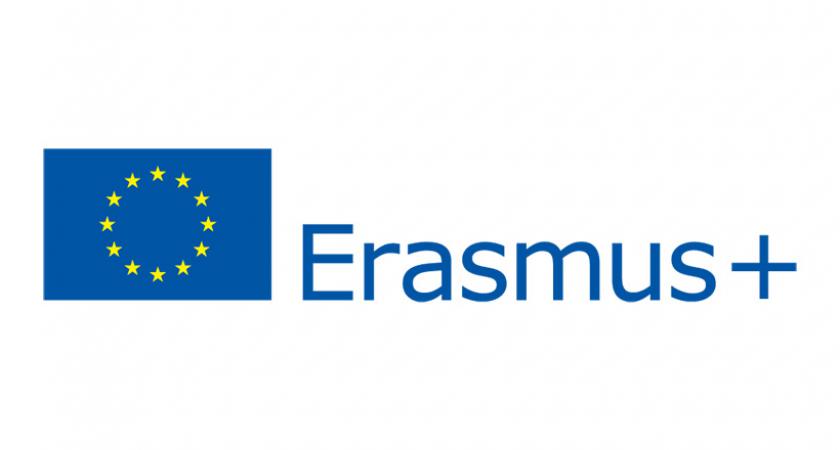 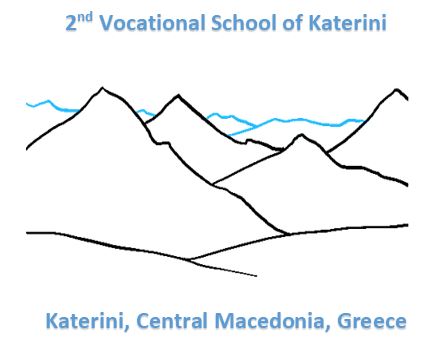 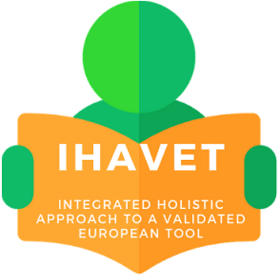 PARENTS COUNTRY OF BIRTH
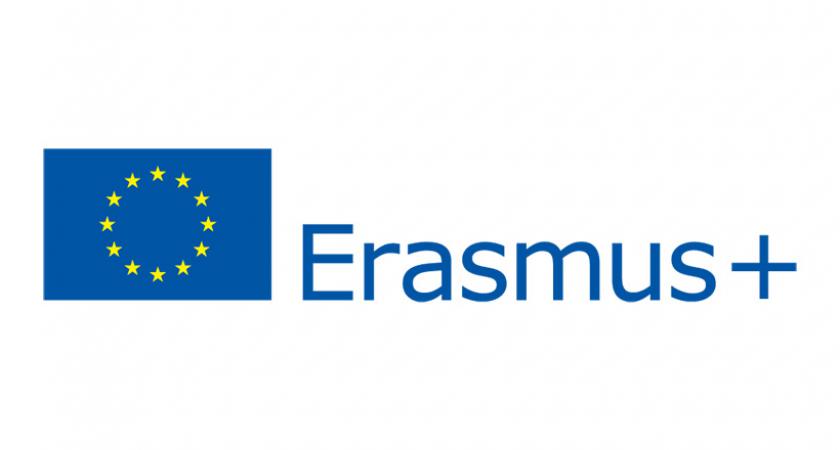 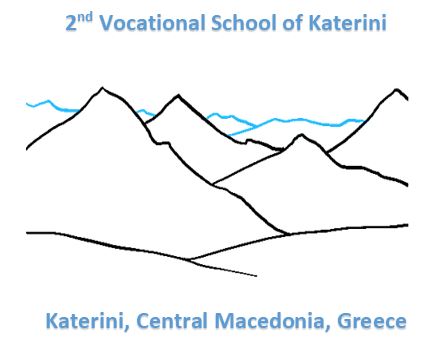 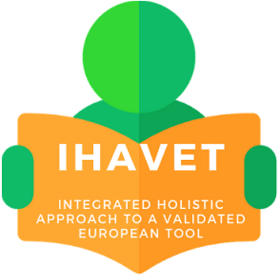 PARENTS AGE
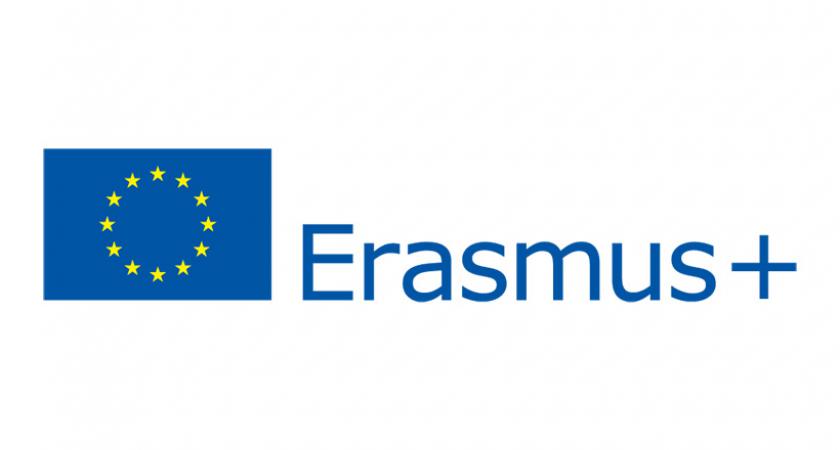 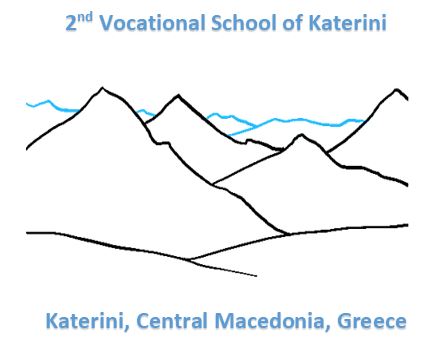 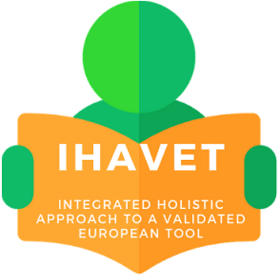 PARENTS EDUCAtion
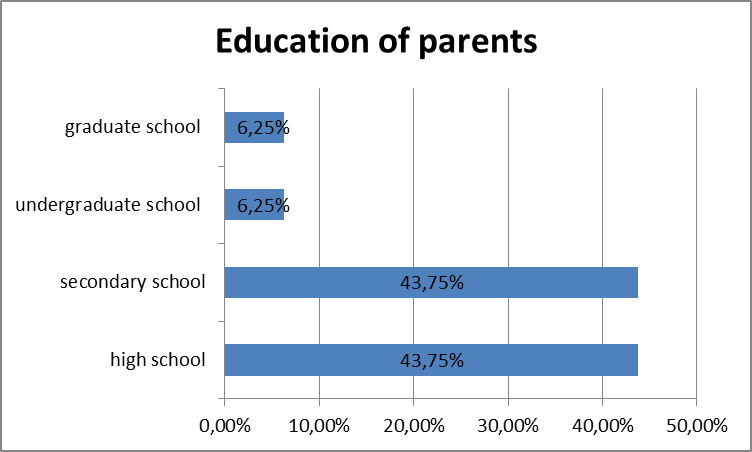 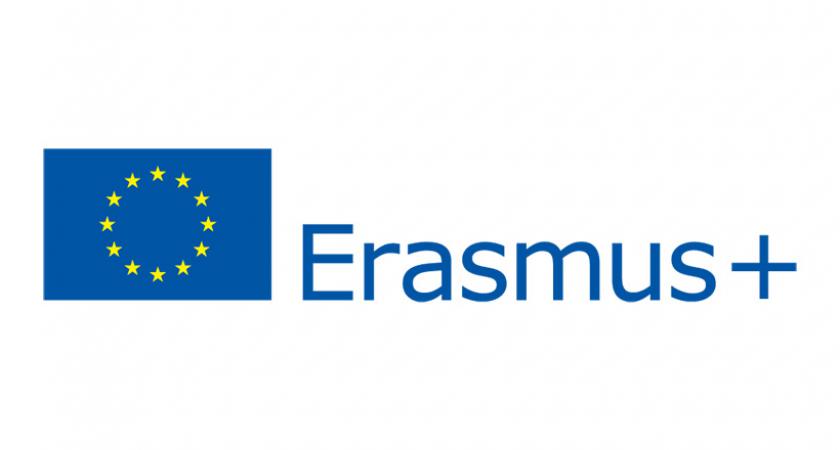 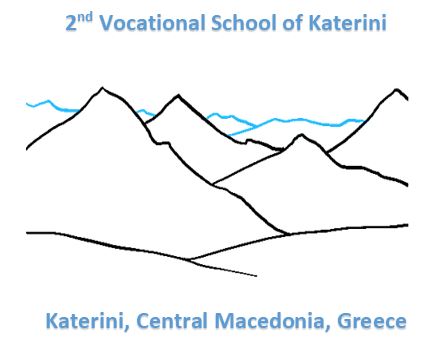 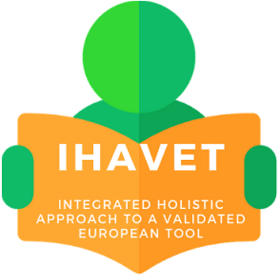 PARENTS EDUCAtion
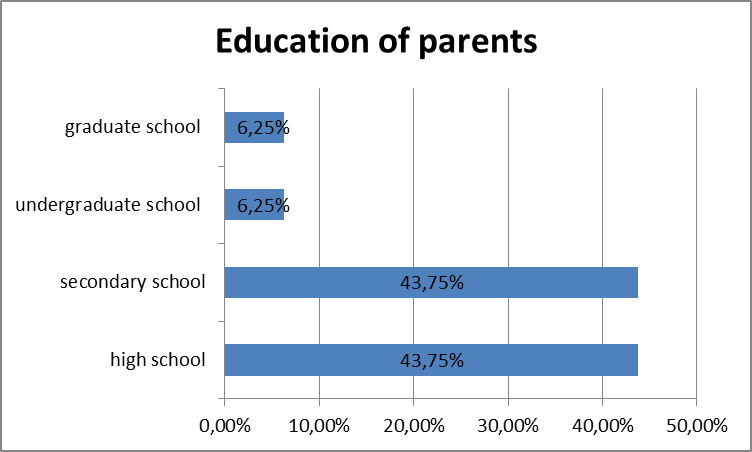 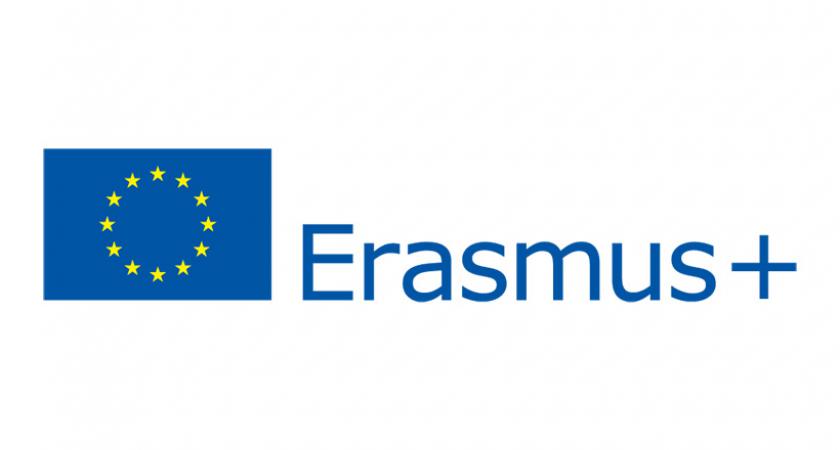 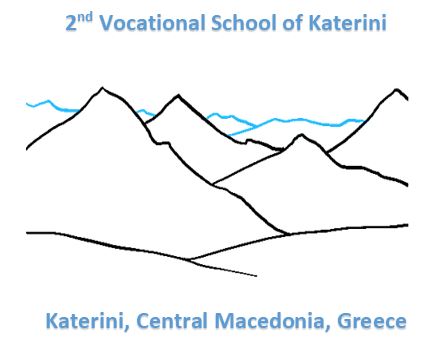 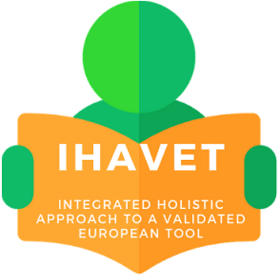 More results
94% of the parents have a job either part time or full time 
Most of them work on an unskilled work
40% of the parents have some problems with the language, either on speaking, writing or even reading
Only half of them know the student’s teachers 
Less than 20% participate on the elections of the collegiate bodies 
Half of the parents answered that teacher is person to be respected
More than 50% answered that they want their kid to go to University
About 60% of them answered that they want to change something to the education
over 70% answered that the education system provides adequate skills for the labor market
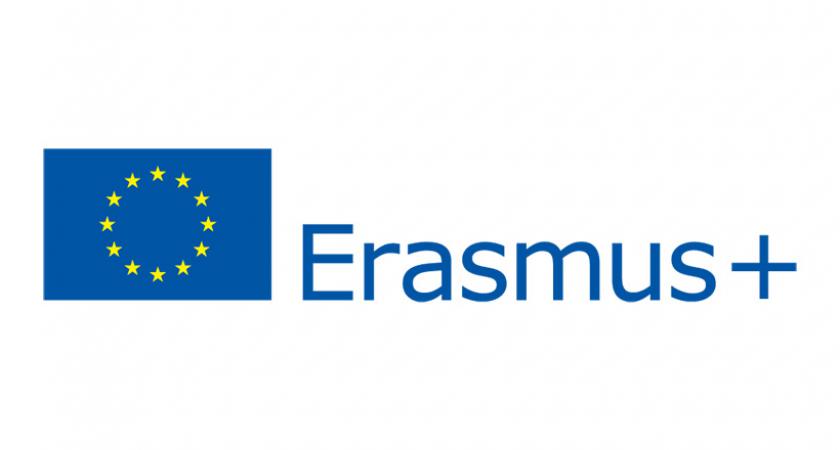 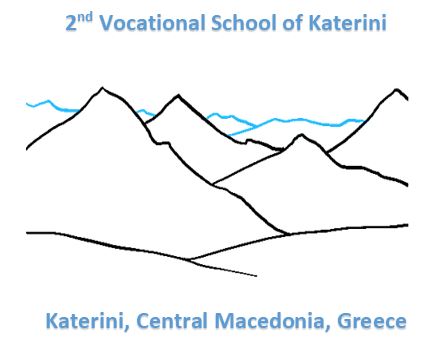 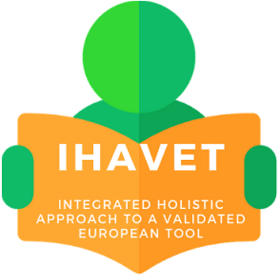 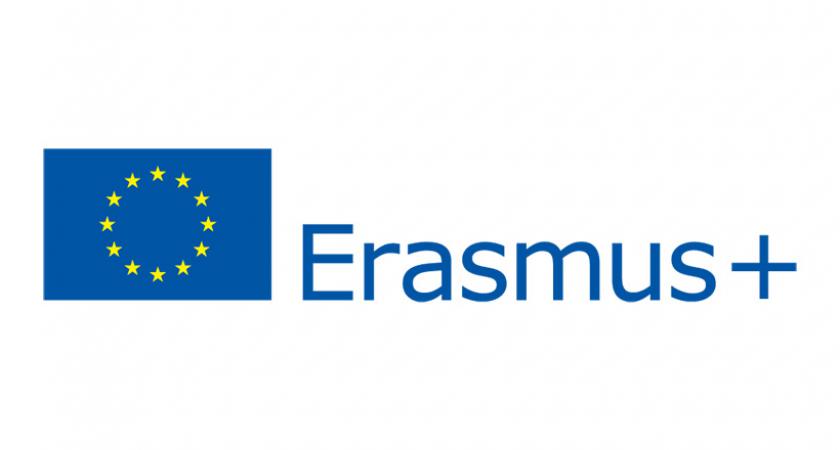 IHAVET+ Questionnaire Results for students
Random Sample on 2nd Vocational School of Katerini
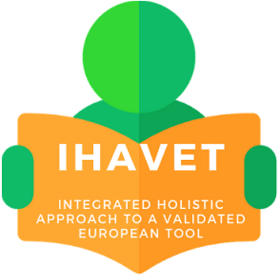 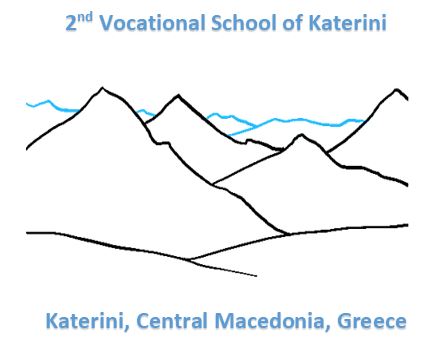 Student’s GENDER
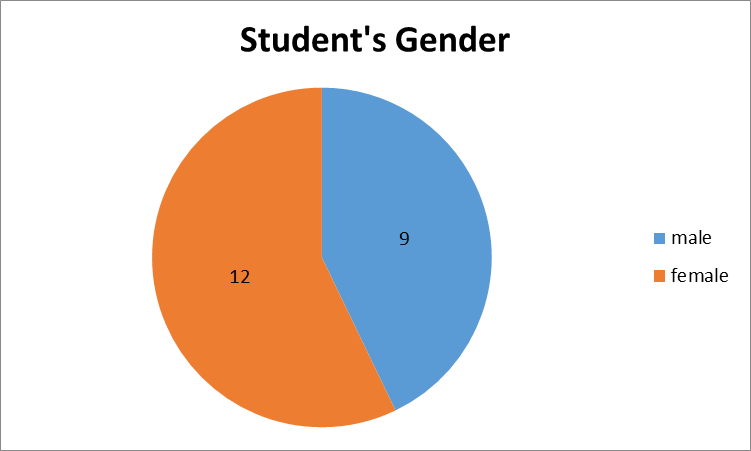 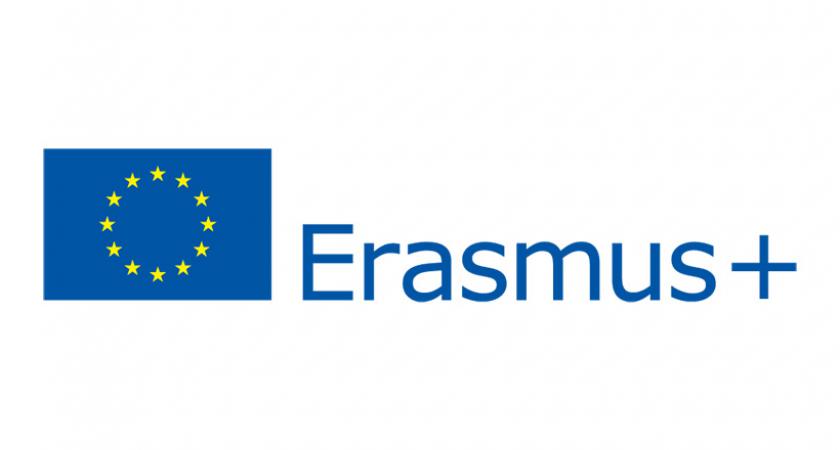 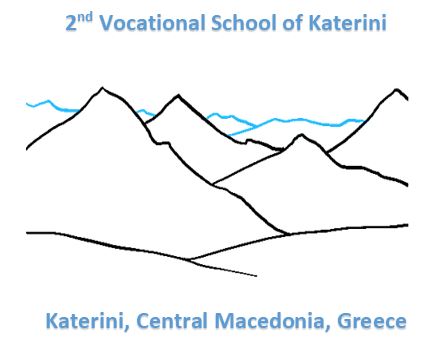 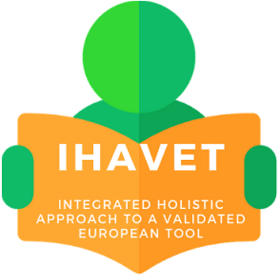 Student’s COUNTRY OF BIRTH
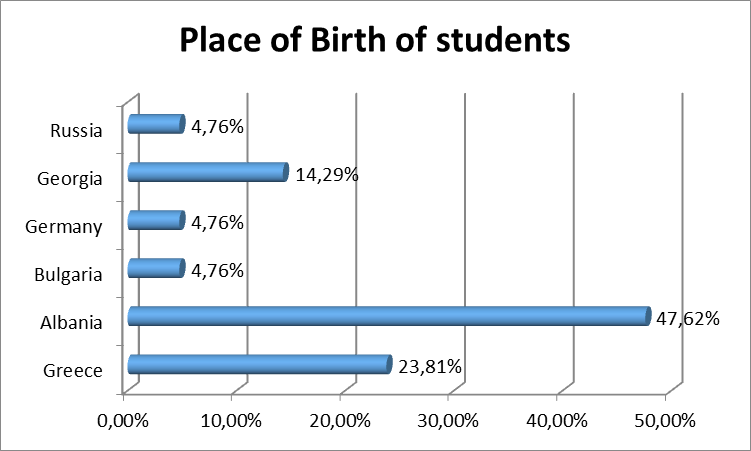 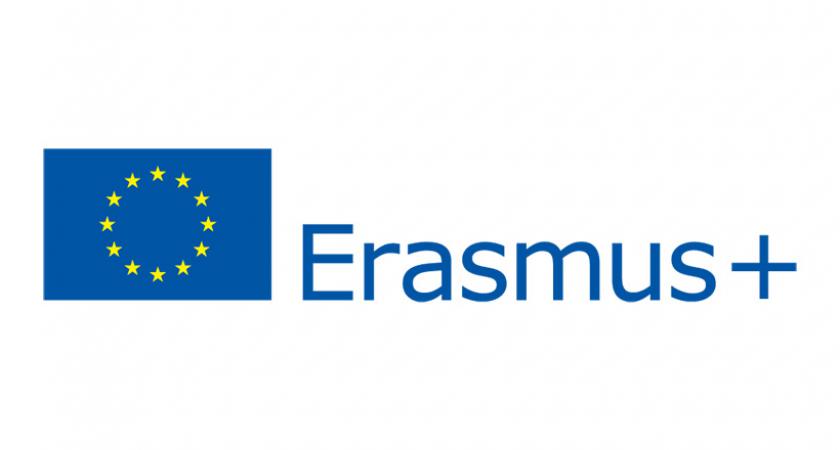 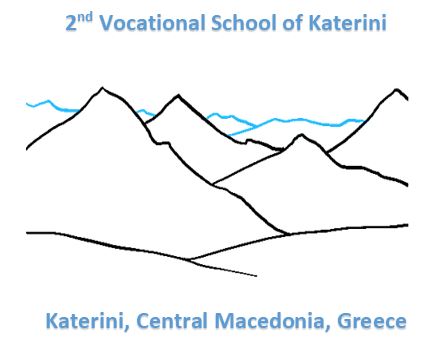 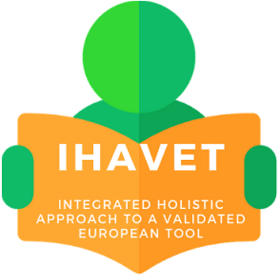 What would you like to learn more
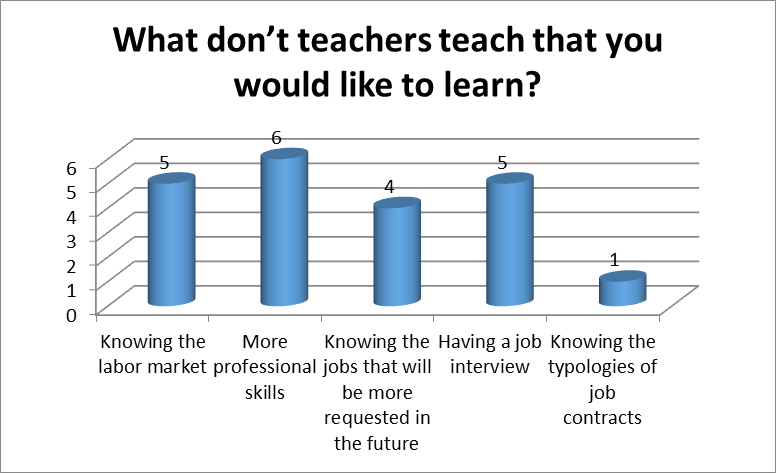 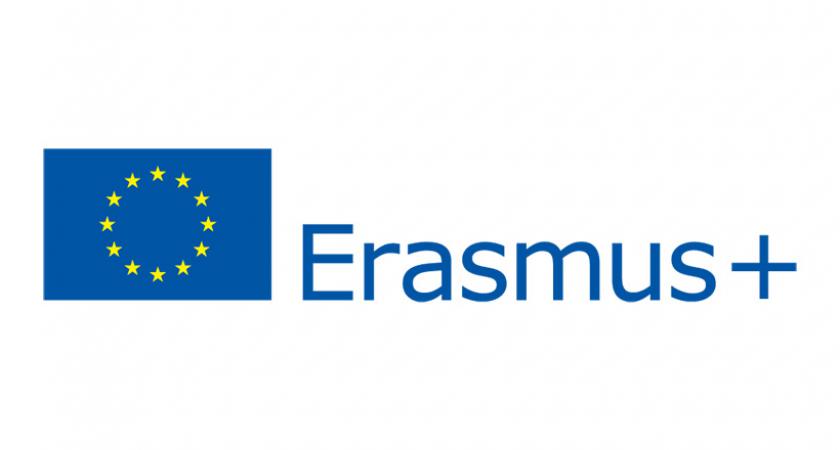 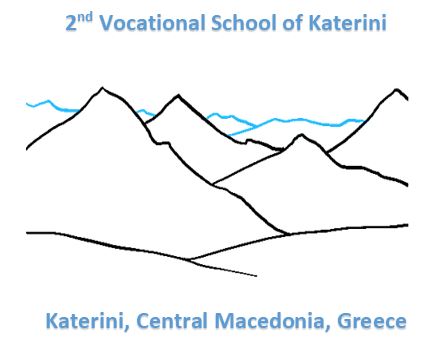 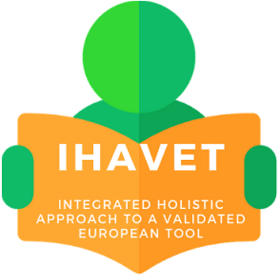 PARENTS EDUCAtion
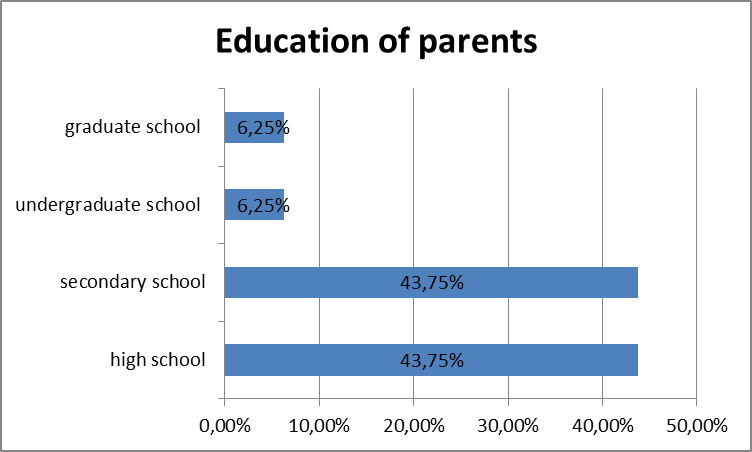 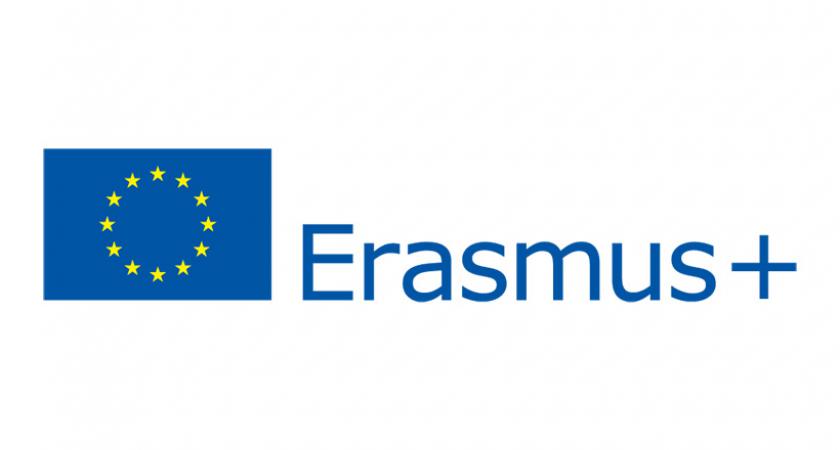 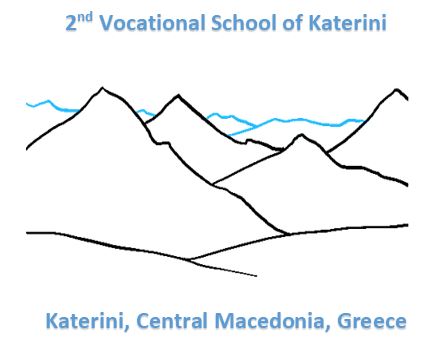 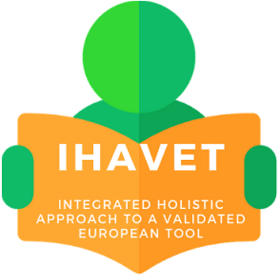 More results
All the students (100%) come to the school by bus
About 80% of the students believe that that have a normal relationship with their teachers
23% got sometime a conflict with a teacher because of his/her attitude
Half of the students (52%) answered that sometime they have been bullied
Around 70% of the students replied that they want to change something at the education system
All of the students (100%) answered that they stay with their family 
About 20% of the students don’t stay with both their parents
About 90% of the students answered that they choose their school together with their parents
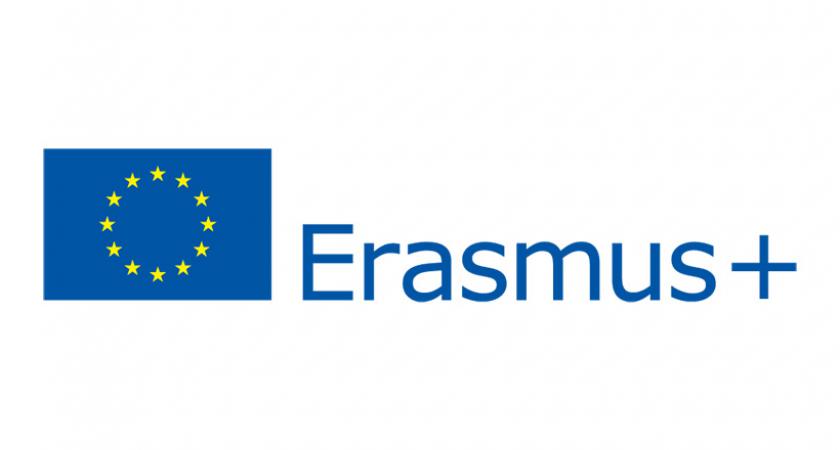 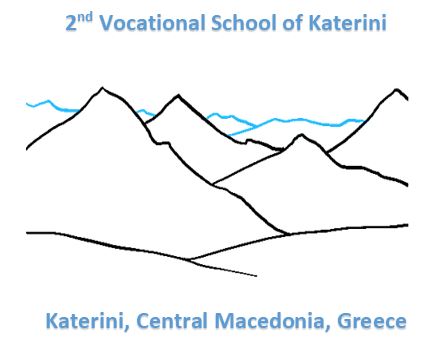 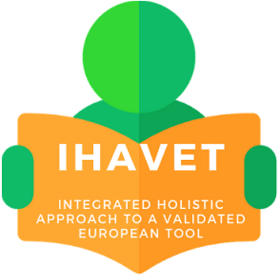 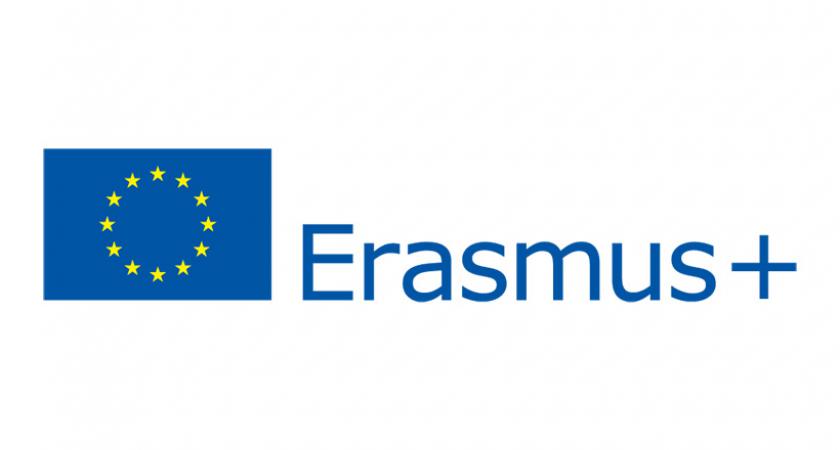 IHAVET+ Questionnaire Results for teachers
Random Sample on 2nd Vocational School of Katerini
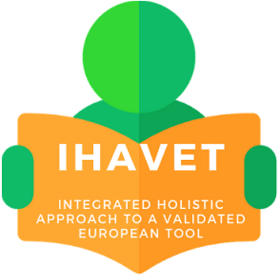 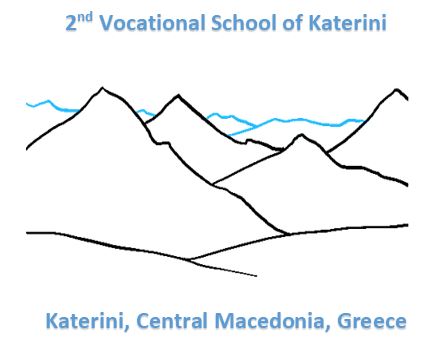 Teacher’s age
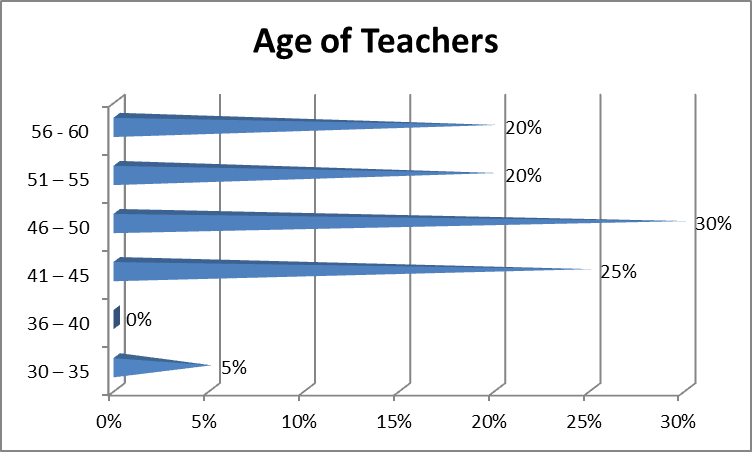 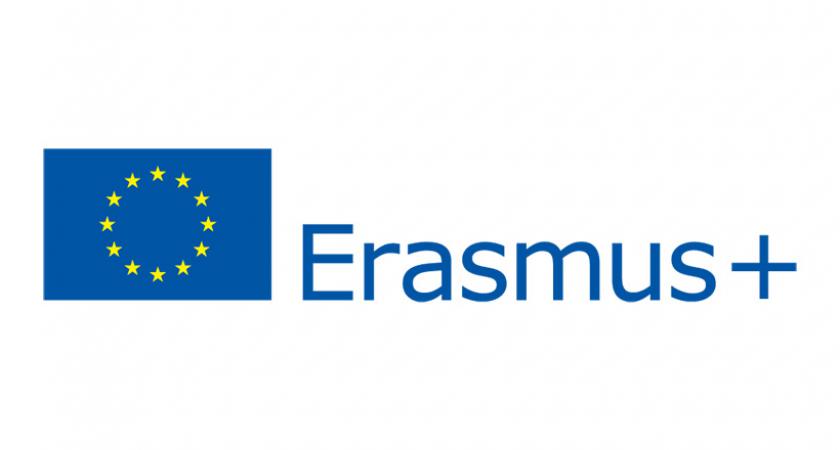 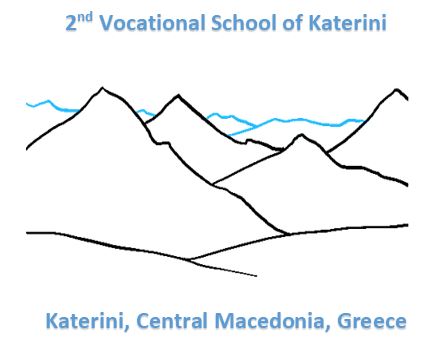 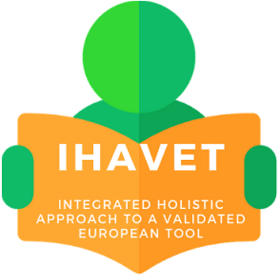 95% want to change somethingWhat to change ?
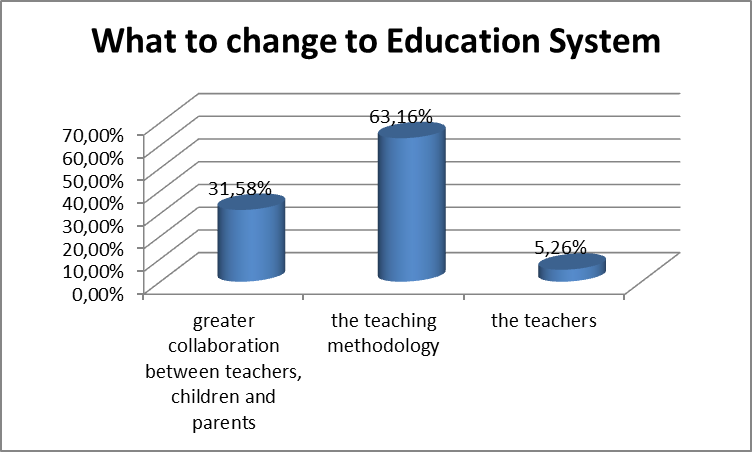 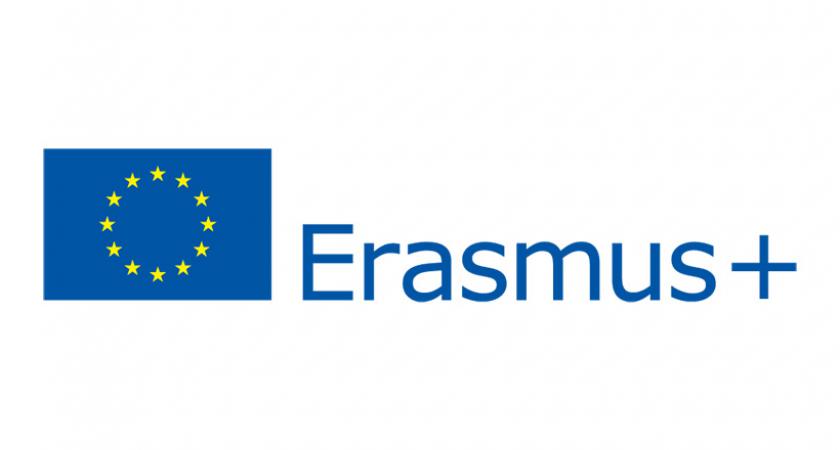 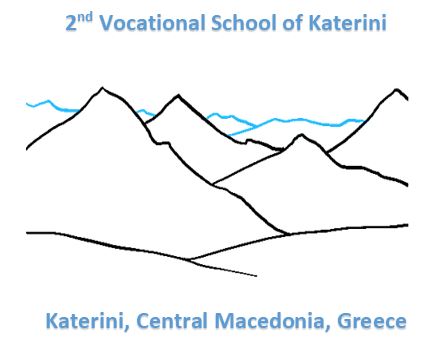 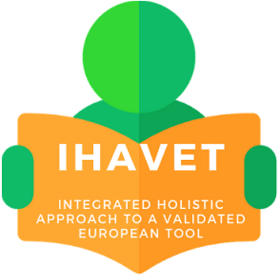 More results
About 60% of the teachers have no specific skills in order to teach students with migrant background
Almost all of the teachers (except one) answered that take into consideration past experiences and/or skills of the children
Concerning the difficulties that immigrant students have, most of the teachers answered that the problems are related to the language. 
90% of the teachers answered that migrant children integrated into the class
80% of the teachers answered that the relationship with parents of students with migrant background is scarce
95% of the teachers answered that they update the parents about the goals achieved by their children
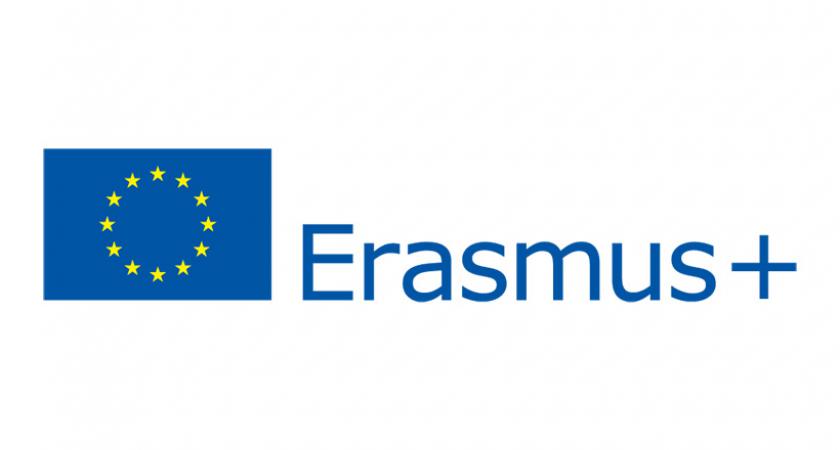 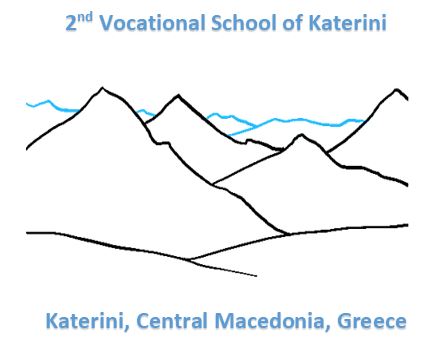 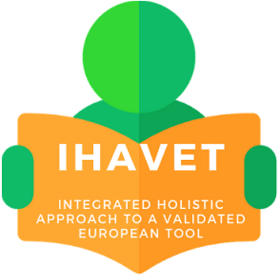